Projekt k diplomové práci
Analýza stylu vedení v podniku
13. listopadu 2011
1
Zpracování diplomové práce
Mgr. Bc. Michaela Emrová
učo: 210558

Katedra: Podnikové hospodářství
Vedoucí práce: Ing. Ladislava Kuchynková
13. listopadu 2011
2
Téma diplomové práce
Analýza stylu vedení v podniku

Název anglicky:
Analysis of leadership style in the company
13. listopadu 2011
3
Sledovaný podnik:stavební společnost Stavcent, a.s.
forma podnikání: akciová společnost
datum zápisu: 1. 5. 1992
centrála: Jindřichův Hradec
pobočky: Třeboň, Dačice
počet zaměstnanců: 370 zaměstnanců
vedení společnosti: představenstvo, dozorčí rada, management
velikost obratu: 580 mil. Kč
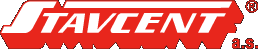 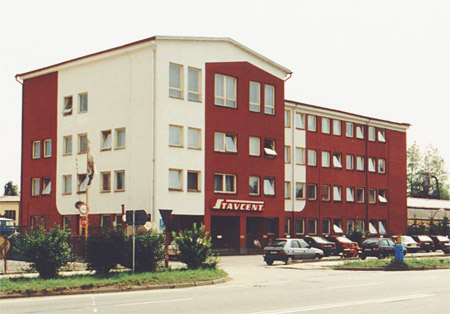 13. listopadu 2011
4
Problémová oblast sledovaného podniku
Sledovaný podnik má zájem udržet si tržní sílu ve svém oboru podnikání a být konkurenceschopný. Snahou je držet krok s moderní dobou, vč. moderních přístupů ke stylům vedení v podniku.
„Brzdou“ je zažitý a stereotypní způsob vzájemné komunikace mezi pracovníky navzájem a mezi pracovníky a vedením společnosti.
Zájmem sledovaného podniku je zvýšení efektivity práce na základě organizačních a procesních změn, včetně oživení současného způsobu vedení.
13. listopadu 2011
5
Cíl diplomové práce
Cílem diplomové práce je provést analýzu současného stylu vedení ve sledovaném podniku a navrhnout možná zlepšení pro případ plánovaných personálních změn ve vedení společnosti.
Dílčí cíle:
návrh variantních řešení používaných stylů vedení a dopadů jejich zavedení
možnosti zvýšení rentability
způsoby zvýšení spokojenosti zaměstnanců
možnosti zvýšení efektivity práce
13. listopadu 2011
6
Metody řešení obecně
finanční analýza pomocí poměrových ukazatelů, využití ekonomických dat (výsledovka, cash flow apod.)
ukazatele rentability a aktivity
ukazatele zadluženosti
ukazatele platební schopnosti
kvalitativní výzkum:
pozorování – výsledky zaznamenávány formou poznámek
řízený rozhovor se zástupcem vedoucího
kvantitativní výzkum - dotazníkové šetření (polostrukturovaný dotazník)
dotazník určený vedení podniku
dotazník určený administrativním pracovníkům
dotazník určený pro pracovníky stavebních profesí
další metody: literární rešerše, analýza, syntéza, dedukce
13. listopadu 2011
7
Hypotéza I. a její způsob ověření
Zavedení „moderního“ stylu vedení v podniku zvýší rentabilitu podniku. 
pod významem „moderní“ je míněn např. transakční a transformační způsob vedení, situační styl vedení, náhodné teorie vedení, koučování, týmová práce apod.
způsob ověření:
analýza ziskovosti za současného stylu vedení
představení modelového stavu při zavedení nového stylu vedení v podniku
analýza modelového stavu
porovnání ziskovosti před a po zavedení „moderního“ stylu vedení
analýzy budou provedeny pomocí poměrových ukazatelů
ukazatele rentability a aktivity
ukazatele zadluženosti
ukazatele platební schopnosti
13. listopadu 2011
8
Hypotéza II. a její způsob ověření
Na zvýšení efektivity práce a spokojenosti zaměstnanců má vliv používaný styl vedení.
způsob ověření:
dotazníkové šetření – písemné dotazníky s uzavřenými i otevřenými otázkami určené
vedení podniku
administrativním pracovníkům
pracovníkům stavebních profesí
analýza výsledků dotazníků s ohledem na styl vedení, který dle dotázaných zvyšuje efektivitu práce
analýza výsledků dotazníků s ohledem na styl vedení, který se kterým se cítí zaměstnanci spokojeni
posouzení efektivity práce při využití jednotlivých stylů vedení pomocí výpočtu produktivity práce při jednotlivých stylech vedení (výstupy:vstupy) a jejich porovnání
posouzení množství odvedené práce za určitý čas při jednotlivých stylech vedení
13. listopadu 2011
9
Hypotéza III. a její způsob ověření
Efektivita stylu vedení závisí na dané situaci.
způsob ověření:
představení běžného chodu podniku
namodelování výjimečných situací – např. krizové situace, náhlý úbytek zaměstnanců, krátkodobé zvýšení poptávky apod.
aplikace jednotlivých stylů vedení na zadané výše uvedené situace (situační styl vedení)
oslovení dvou manažerů pomocí polostrukturovaného dotazníku s otevřenými otázkami, příp. doplněné osobním pohovorem se zaměřením na to, zda je podle nich vybraný styl vedení vhodný pro danou situaci, která bude v dotazníku nastíněna
polostrukturovaný dotazník s otevřenými otázkami určený podřízeným zaměstnancům se zaměřením na to, zda je podle nich vybraný styl vedení vhodný pro danou situaci, která bude v dotazníku nastíněna
zhodnocení výhod a nevýhod zavedení jednotlivých stylů vedení s cílem zvládnutí situace
13. listopadu 2011
10
Hypotéza IV. a její způsob ověření
Zvolený styl manažera závisí na pozici, resp. oblasti jeho vedení.
způsob ověření:
řízení rozhovor s vedoucím/manažerem zaměřený na možné faktory, které volbu manažerského stylu ovlivňují
dotazník manažerských stylů (preference alternativ)
analýza jednotlivých faktorů – vnitřních i vnějších, vč. jejich síle ovlivnit výběr stylu
posouzení, zda je manažer zaměřen na lidi nebo na výkon (manažerská mřížka)
význam oblasti řízení pro zvolení stylu vedení
13. listopadu 2011
11
Hypotéza V. a její způsob ověření
Zvolený styl manažera závisí na jeho vlastních osobnostních rysech.
způsob ověření:
oslovení dvou manažerů s různými osobnostními rysy a charakterem pomocí polostrukturovaného dotazníku s otevřenými otázkami, příp. doplněné osobním pohovorem
vyhodnocení výběru stylu vedení manažerem A v dané oblasti vedení a za daných podmínek
vyhodnocení výběru stylu vedení manažerem B ve stejné oblasti a za nezměněných podmínek
porovnání a vyhodnocení významu charakteru osobnosti na volbu stylu vedení
13. listopadu 2011
12
Použité zdroje I.
Adair, John. Jak efektivně vést druhé :příručka sebezdokonalování pro manažery. Translated by Pavel Medek. 1. vyd. Praha : Management Press, 1993. 231 s. ISBN 80-85603-40-3
ARMSTRONG, Michael; STEPHENS, Tina. Management a leadership. 1. vydání. Praha : Grada Publishing, a.s., 2008. 272 s. ISBN 978-80-247-2177-4
BĚLOHLÁVEK, František. Jak řídit a vést lidi. 4. vydání. Praha : Computer Press, 2005. 104 s. ISBN 80-251-0505-9
BĚLOHLÁVEK, František. Jak vést a motivovat lidi. 5. vydání. Praha : Computer Press, 2008. 120 s. ISBN 978-80-251-2235-8
BĚLOHLÁVEK, František, KOŠŤAN, Pavol, ŠULAŘ, Oldřich. Management. 1. vyd. Brno : Computer Press, 2006. viii, 724. ISBN 80-251-0396-X.    
DONELLY, James, H. , GIBSON, James, L., IVANCELICH, John, M. Management. Praha : Grada, 1997. 821 s. ISBN 80-7169-422-3. 
DĚDINA, Jiří, CEJTHAMR Václav. Management a organizační chování :manažerské chování a zvyšování efektivity, řízení jednotlivců a skupin, manažerské role a styly, moc a vliv v řízení organizací. 1. vyd. Praha : Grada, 2005. 339 s. ISBN 80-247-1300-4. 
DĚDINA, Jiří; ODCHÁZEL, Jiří. Management a moderní organizování firmy. 1. vydání. Praha : Grada Publishing, a.s., 2007. 328 s. ISBN 978-80-247-2149-1
13. listopadu 2011
13
Použité zdroje II.
DRUCKER, Peter F. Řízení v turbulentní době. 1. vydání. Praha : Management Press, 1994. 224 s. ISBN 80-85603-67-5
KOUBEK, Josef . Řízení lidských zdrojů : Základy moderní personalistiky. 4. rozšířené a doplněné vydání. Praha : Management Press, 2007. 400 s. ISBN 978-80-7261-168-3
KUCHYNKOVÁ, Ladislava. Styl vedení českých manažerů. In Ekonomika a management organizací - výzkum, výuka a praxe. Brno : MU ESF, 2010. od s. 227-234, 8 s. ISBN 978-80-210-5273-4. 
LAUFER, Hartmut. 99 tipů pro úspěšné vedení lidí. Praha : Grada Publishing, a.s., 2007. 169 s. ISBN 978-80-247-2445-4
PAVLICA, Karel, JAROŠOVÁ, Eva, KAISER, Robert B. Versatilní vedení :dynamická rovnováha manažerských dovedností. Vyd. 1. Praha : Management Press, 2010. 222 s. ISB9788072612086. 
PLAMÍNEK, Jiří. Synergický management :vedení, spolupráce a konflikty lidí ve firmách a týmech. Vyd. 1. Praha : Argo, 2000. 328 s. ISBN 80-7203-258-5. 
PLAMÍNEK, Jiří. Vedení lidí, týmů a firem. Praha : Grada Publishing, a.s., 2008. 208 s. ISBN 978-80-247-2448-5.
13. listopadu 2011
14
Použité zdroje III.
SMUTNÝ, Petr, PROCHÁZKA, Jakub. Efektivnost stylů vedení. In Vývojové tendence podniků V. Brno : Masarykova univerzita, 2009. od s. 537-548, 12 s. ISBN 978-80-210-5003-7. 
SUCHÝ, Jiří; NÁHLOVSKÝ, Pavel. Koučování v manažerské praxi : Klíč k pozitivním změnám a osobnímu růstu. 1. vydání. Praha : Grada Publishing, a.s., 2007. 128 s. ISBN 978-80-247-1692-3
ŠULEŘ, Oldřich. 5 rolí manažera a jak je profesionálně zvládnout. 1. vydání. Praha : Computer Press, 2008. 246 s. ISBN 978-80-251-2316-4
TURECKIOVÁ, Michaela. Řízení a rozvoj lidí ve firmách. Praha : Grada Publishing, a.s., 2004. 172 s. ISBN 80-247-0405-6
VEBER, Jaromír. Management :základy, prosperita, globalizace. Vyd. 1. Praha : Management Press, 2006. 700 s. ISBN 80-7261-029-5.
časopisy týkající se stylu vedení a řízení – např. Moderní řízení
13. listopadu 2011
15
Děkuji za pozornost
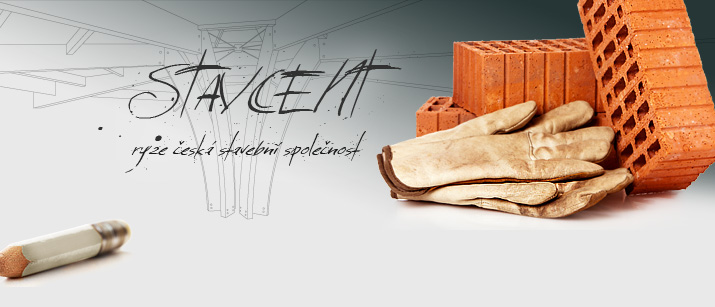 13. listopadu 2011
16